Absolute Power
Huge Empire
To govern large, diverse empire, Russian monarchs ruled with absolute power
Called czars, controlled most aspects of Russian life
Believed in autocracy, government by one leader with unlimited powers
Russia one of great powers of Europe, first half 1800s
Troops helped defeat Napoleon; leaders helped reorganize Europe after his fall
Russia very different from other European powers
Empire huge, stretched eastward far into Asia, included many different ethnic groups
Government and Society
Serfdom
Agricultural Society
Russian society under czars mostly agricultural
Unlike other European countries, Russia had not industrialized
Much of population, serfs—workers considered part of land they worked
Serfs
Controlled by lords, wealthy nobles who owned land
Technically not slaves; living conditions, lack of freedom, resembled slavery
Not allowed to leave property where born; did not own land they worked
Societal Problem
Serfs had to make regular payments of goods, labor to lords
Some in government wanted to improve conditions, unable to make reforms
Russian serfdom way of life, a major problem in Russian society
The Decembrist Revolt
Nicholas’s Response
Secret societies formed to fight against czar’s rule
Saw opportunity for change with death of Alexander I, 1825
One group called Decembrists
Included military officers
3,000 soldiers assembled near Winter Palace
Refused to declare allegiance to new czar, Nicholas I
Nicholas responded by crushing rebellion
Many Decembrists captured, sent to Siberia, isolated region in far eastern Russia
Five Decembrists executed
Decembrist revolt failed, but began revolutionary movement in Russia destined to grow in years ahead
Reform and Repression
Russians wanted more freedoms. But Russia’s conservative czars were resistant to reform, which led to revolts, unrest, and repression.
Reforms of Alexander II
Russia Lagging Behind
Alexander II came to power after Nicholas, 1855, near end of Crimean War
Loss of war showed Russia far behind rest of Europe
Did not have modern technology, industry to build competitive military
Reforms 
Alexander II began program of reforms 
1861, freed Russia’s serfs, gave them right to own land as part of commune
Believed terrible living conditions could bring rebellion
Economy 
Alexander II hoped giving serfs own land would build market economy
Government set up system for peasants to buy land they worked on from landowner, usually with government help
Reform and Repression
Alexander II made other reforms to modernize Russia 
Set up new judicial system 
Allowed some local self-government
Reorganized army, navy
Despite reforms, revolutionary movements continued to gain strength, call for more changes
1881, radical group, The People’s Will, assassinated Czar Alexander II
Different Form of Unrest
Industrialization under Nicholas
Mobs began attacking Jews, killing them, destroying property
Attacks known as pogroms; first wave began after Alexander II assassinated
Some wrongly blamed Jews
Government did not stop attacks
1894, Nicholas II crowned
Autocratic ruler, developed industry
1890s, Russia began building Trans-Siberian Railroad to link western Russia with Siberia
Expansion east would lead to war
Unrest Under Alexander II
Alexander’s son, Alexander III, became next czar
Alexander III a reactionary, wanted to go back to way things were in past, ended father’s reforms
Responded to revolutionary threats by going after individuals, groups suspected of plotting against government
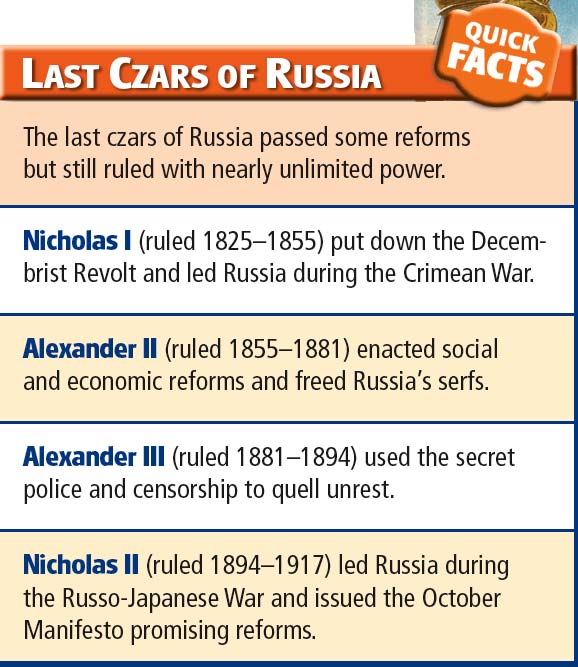 War and Revolution
Expansion East
Russia expanded east
Came into conflict with another imperial power—Japan 
At same time, revolution brewing
War With Japan 
Early 1900s, Japan building empire, viewed Russia as threat
1904, Japanese forces attacked, defeated Russia in Russo-Japanese War
Growing Unrest
Defeat shocked many Russians, added to unrest
One group calling for change, Marxists—followed communist theories of Karl Marx
Marxist Ideas
Wanted to create socialist republic—no private property, state to own, distribute goods
1902, Vladimir Lenin called for revolution to overthrow czar
The Revolution of 1905
1905, many Russians ready to rebel against czar
January 22, Orthodox priest, Father Gapon, brought petition to czar at Winter Palace, listing number of demands
Troops fired at group; hundreds died; day known as Bloody Sunday
Revolution Begins
Bloody Sunday inspired many sectors of society to rise up against czar; rebellions broke out, czar’s strict rules disobeyed
Workers went on strike, students protested in streets
Czar promised reform, but did not follow through
Massive strike in October; 2 million workers protested in streets
Provisions
Duma
End Revolution
Manifesto promised constitution
Individual liberties to all, including freedom of speech, assembly
Many gained right to vote
Voters would elect representatives to the Duma, assembly to approve all laws
Czar continue to rule, but not pass laws without approval of Duma
Nicholas II hoped Manifesto would end revolution
Did not achieve balance between own power, democracy
People still wanted reform
The October Manifesto
In response to the rebellions and strikes, Nicholas II issued the October Manifesto, an official promise for reform and a more democratic government.
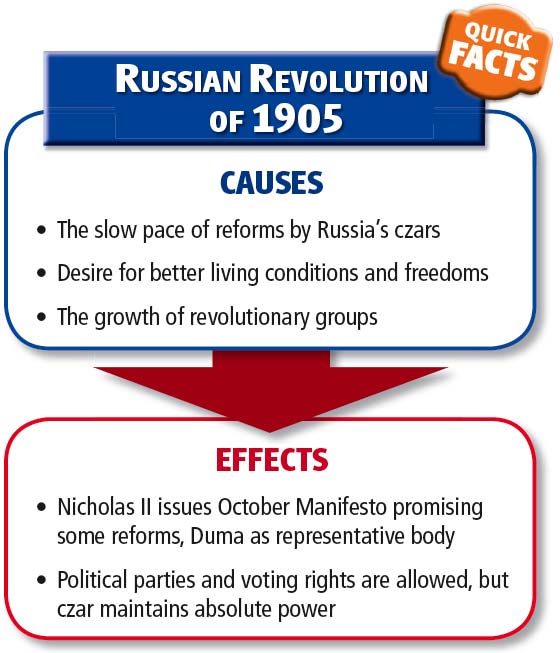 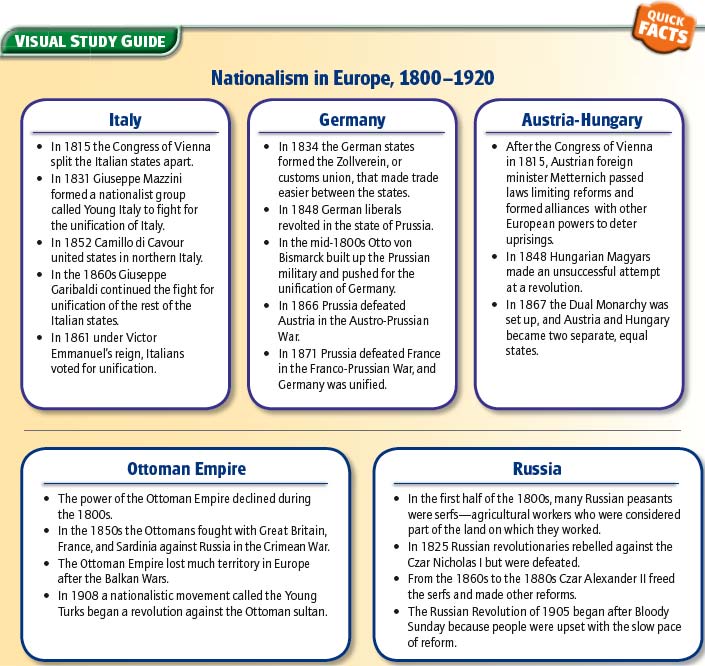